Doble excepcionalidad
Cuando las altas capacidades convergen con otros trastornos del neurodesarrollo
Objetivos de la charla
¿QUÉ ES LA DOBLE EXCEPCIONALIDAD?
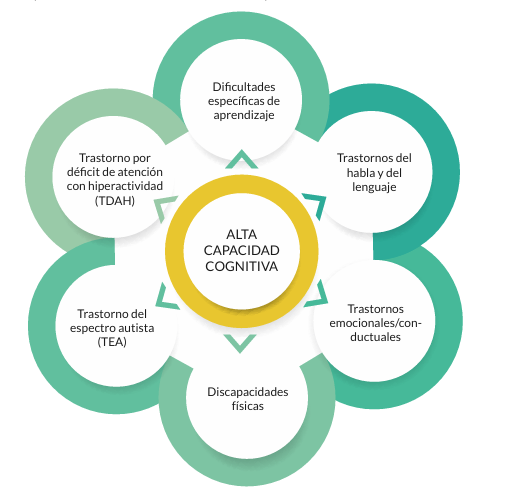 ¿QUÉ ES LA DOBLE EXCEPCIONALIDAD?
La doble excepcionalidad ocurre cuando una persona tiene altas capacidades intelectuales (ACI) junto con una dificultad de aprendizaje o un trastorno del neurodesarrollo (TDAH, TEA, dislexia, etc.). Esto puede hacer que su talento pase desapercibido o que sus dificultades sean minimizadas.
PRINCIPALES CARACTERÍSTICAS
✔️ Potencial elevado en áreas intelectuales, creativas o artísticas.✔️ Dificultades que afectan el aprendizaje o la adaptación social.✔️ Una condición puede enmascarar a la otra, dificultando la identificación.
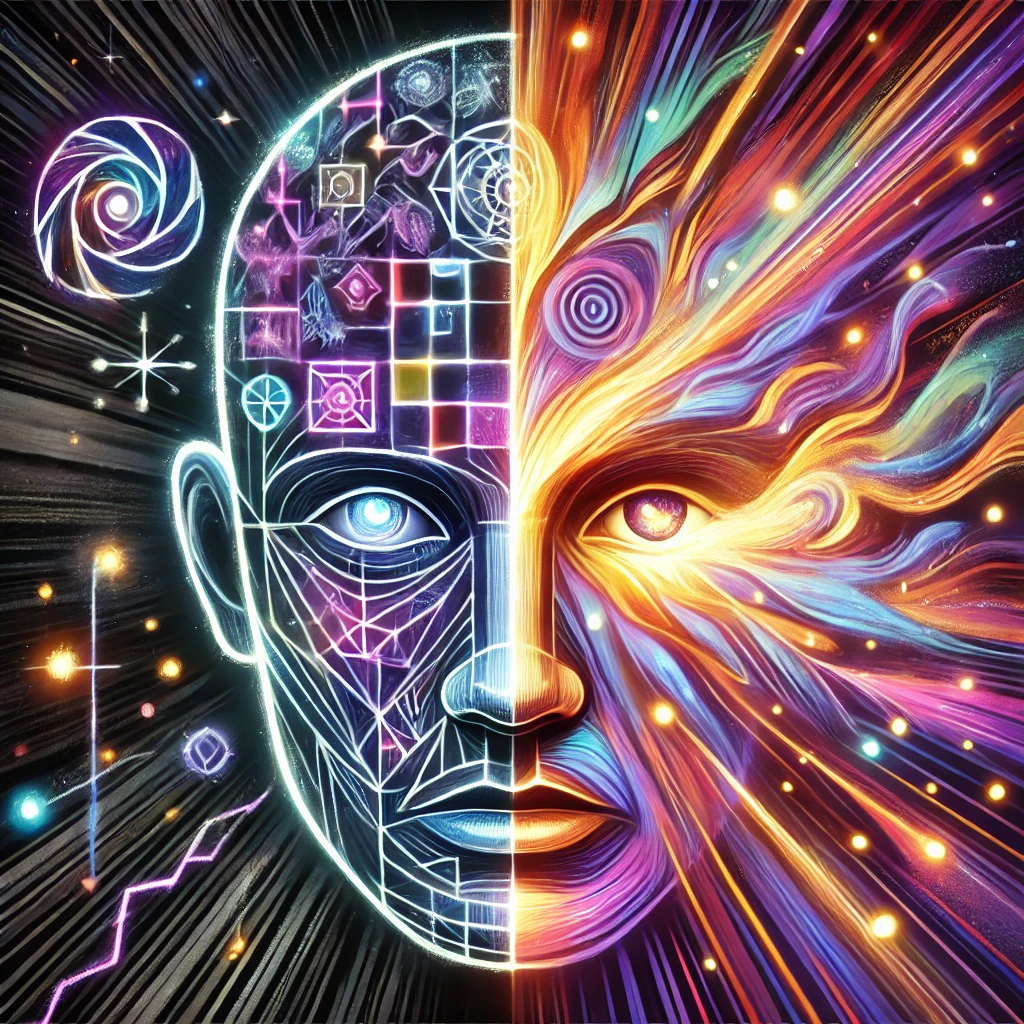 IMPORTANTE DE LA 2E
Las personas con 2E pueden ser vistas como ‘niños promedio’ porque sus fortalezas y dificultades pueden enmascararse mutuamente. Es clave que los profesionales de la educación y la psicología estén formados para detectarlas y brindar apoyo adecuado.
MANIFESTACIONES: ¿Cómo se presenta la Doble Excepcionalidad?
La alta capacidad enmascara la dificultad: El estudiante compensa sus dificultades con su talento.
La dificultad enmascara la alta capacidad: Su rendimiento es promedio o bajo, ocultando su potencial.
Ambas condiciones se ocultan mutuamente: El estudiante pasa desapercibido sin recibir apoyo.
Desafíos del Enmascaramiento
Se tiende a reconocer solo la dificultad y no la alta capacidad.
Falta de formación en 2E en el sistema educativo.
Riesgo de recibir apoyo inadecuado o nulo.
TIPOS DE 2E
AC + TDAHAC + TEAAC + Dislexia
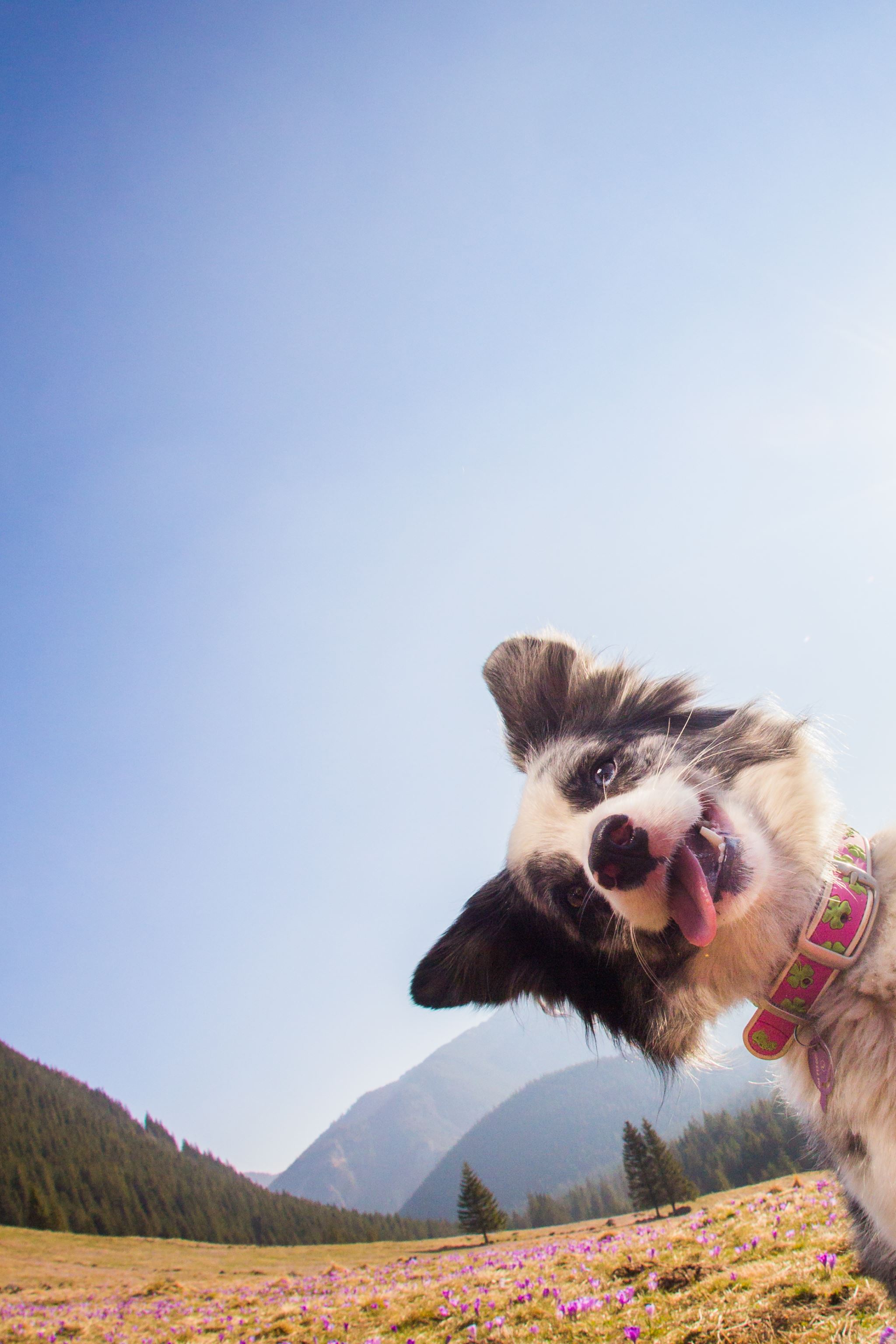 ¿ALTAS CAPACIDADES?Qué son realmente
¿qué son las AACC?
Mitos y realidades
Características principales
MODELOS DE AACC
Teoría de las Inteligencias Múltiples de Gardner: Propone que hay distintos tipos de inteligencia (lógico-matemática, lingüística, espacial, musical, corporal, interpersonal, intrapersonal y naturalista).
Modelo de los Tres Anillos de Renzulli: Define la alta capacidad como la intersección entre alta inteligencia, creatividad y compromiso con la tarea.
Modelo de Castelló & Tourón: Diferencia entre talento simple (destacado en un área) y talento complejo (destacado en varias áreas).
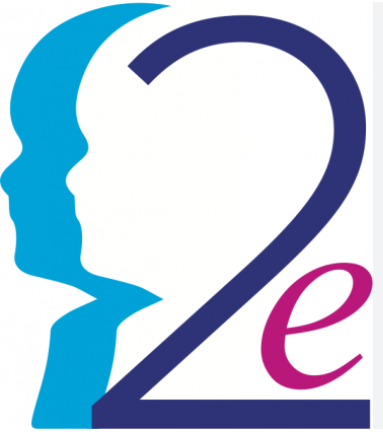 ¿CÓMO DETECTAR LA DOBLE EXCEPCIONALIDAD?
AACC Y TDAH
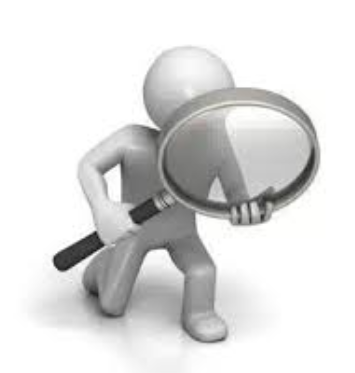 ¿CÓMO DETECTAR LA DOBLE EXCEPCIONALIDAD? AACC Y TDAH
INDICADORES
✔ Discrepancia entre su potencial y su rendimiento académico: pueden ser brillantes en algunos momentos y tener dificultades en otros.✔ Alta creatividad y pensamiento divergente, pero problemas con la organización, la constancia y el cumplimiento de tareas.✔ Curiosidad intensa y aprendizaje acelerado, pero dificultades con la memoria de trabajo y el control de impulsos.
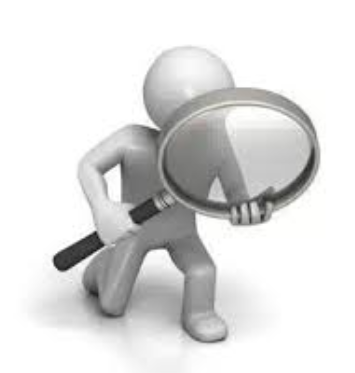 ¿CÓMO DETECTAR LA DOBLE EXCEPCIONALIDAD? AACC Y TDAH
INDICADORES
✔ Gran capacidad analítica y de resolución de problemas, pero errores en tareas mecánicas o repetitivas.✔ Hiperenfoque en temas de interés, pero desmotivación en áreas que no les estimulan.
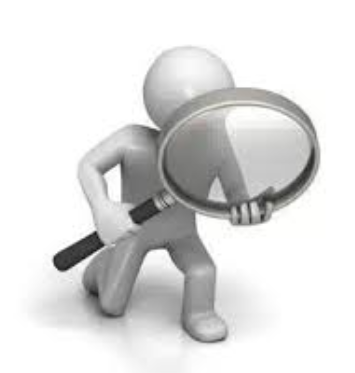 ¿CÓMO DETECTAR LA DOBLE EXCEPCIONALIDAD? AACC Y TDAH
FACTORES QUE DIFICULTAN LA DETECCIÓN: AACC enmascaran un TDAH
Desarrollan estrategias de compensción que pueden oculatar sus dificultades ejecutivas.
Su capacidad para aprender rápido puede dar lugar a que pasen desapercibidos sus problemas atencionales
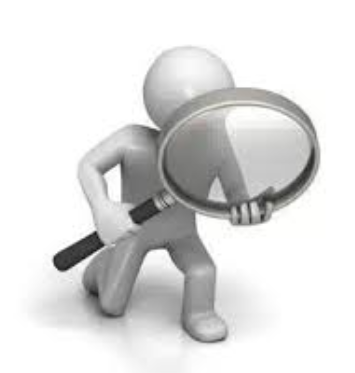 ¿CÓMO DETECTAR LA DOBLE EXCEPCIONALIDAD? AACC Y TDAH
FACTORES QUE DIFICULTAN LA DETECCIÓN: un TDAH enmascara unas AACC
Su impulsividad y desorganización pueden hacer que no se reconozca su alto potencial.
Dificultades en funciones ejecutivas pueden dar la impresión de que su rendimiento es “normal” o “irregular”
AACC Y TEA
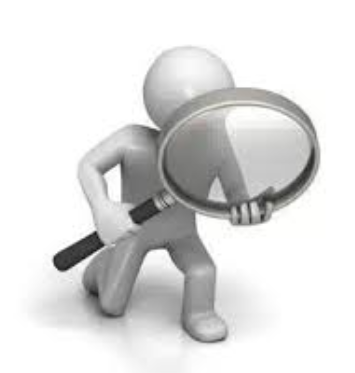 ¿CÓMO DETECTAR LA DOBLE EXCEPCIONALIDAD? AACC Y TEA
INDICADORES
✔️ Alto nivel de vocabulario y lenguaje formal, pero dificultad para comprender dobles sentidos, ironías o matices emocionales.✔️ Gran memoria para datos, fechas o rutinas, pero dificultades para generalizar o adaptarse a situaciones nuevas.✔️ Pensamiento lógico y sistemático, pero problemas para interpretar emociones ajenas o cambiar de perspectiva.
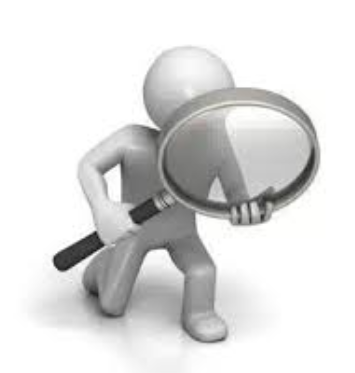 ¿CÓMO DETECTAR LA DOBLE EXCEPCIONALIDAD? AACC Y TEA
INDICADORES
✔️ Intereses intensos y especializados, que pueden dominar sus conversaciones o actividades.✔️ Gran capacidad en áreas específicas (ej. matemáticas, música, dibujo), pero desajustes en habilidades sociales y de juego simbólico.✔️ Alta sensibilidad sensorial (ruidos, luces, texturas), que puede interferir en su bienestar o participación escolar.✔️ Preferencia por rutinas rígidas y previsibilidad, que conviven con una capacidad de razonamiento muy avanzada.
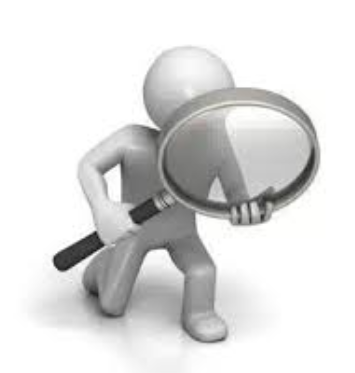 ¿CÓMO DETECTAR LA DOBLE EXCEPCIONALIDAD? AACC Y TEA
FACTORES QUE DIFICULTAN LA DETECCIÓN: unas AACC enmascaran un TEA
✔️ Habilidades verbales avanzadas pueden hacer que se pase por alto su dificultad en la comunicación social y en la comprensión de contextos implícitos.✔️ Alto rendimiento académico puede ocultar sus problemas en la interacción social y la rigidez cognitiva.✔️ Intereses profundos y específicos pueden percibirse solo como “pasión” o “curiosidad”, sin notar que forman parte de un patrón restrictivo.
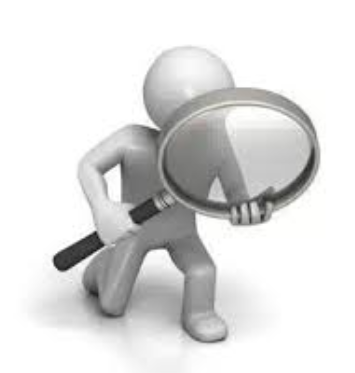 ¿CÓMO DETECTAR LA DOBLE EXCEPCIONALIDAD? AACC Y TEA
FACTORES QUE DIFICULTAN LA DETECCIÓN: unas AACC enmascaran un TEA
✔️ Capacidad de aprendizaje autodidacta puede hacer que no necesiten apoyos evidentes, enmascarando sus dificultades en otras áreas.✔️ Estrategias de compensación: algunos niños aprenden a imitar conductas sociales sin comprenderlas realmente, lo que retrasa la detección.
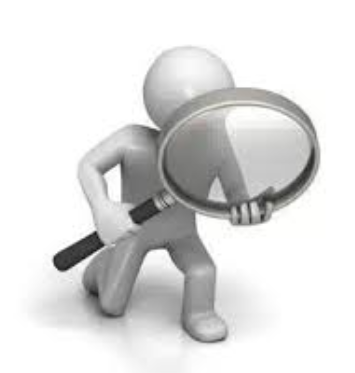 ¿CÓMO DETECTAR LA DOBLE EXCEPCIONALIDAD? AACC Y TEA
FACTORES QUE DIFICULTAN LA DETECCIÓN: un TEA enmascaran unas AACC
✔️ Dificultades en la comunicación social pueden hacer que se subestimen sus habilidades cognitivas y creativas.✔️ Intereses restringidos pueden ser interpretados como una fijación autista y no como una manifestación de talento en un área específica.✔️ Procesamiento sensorial atípico puede desviar la atención de sus habilidades intelectuales, enfocando la intervención solo en la regulación sensorial.
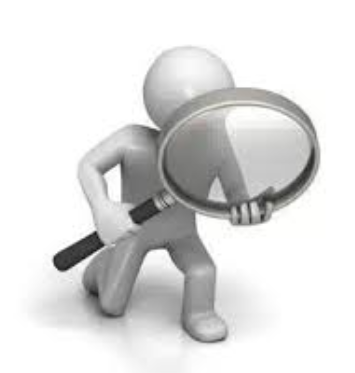 ¿CÓMO DETECTAR LA DOBLE EXCEPCIONALIDAD? AACC Y TEA
FACTORES QUE DIFICULTAN LA DETECCIÓN: un TEA enmascaran unas AACC.
✔️ Dificultades en la expresión emocional pueden hacer que parezca desinteresado o apático, cuando en realidad tiene un pensamiento complejo y profundo.✔️ Rendimiento irregular puede hacer que no se considere dentro del perfil de altas capacidades, ya que su potencial no siempre es evidente en todas las áreas.✔️ Rigidez cognitiva y resistencia al cambio pueden llevar a que se perciba como un estudiante con dificultades de adaptación en lugar de reconocer su capacidad de análisis y profundidad en sus intereses.
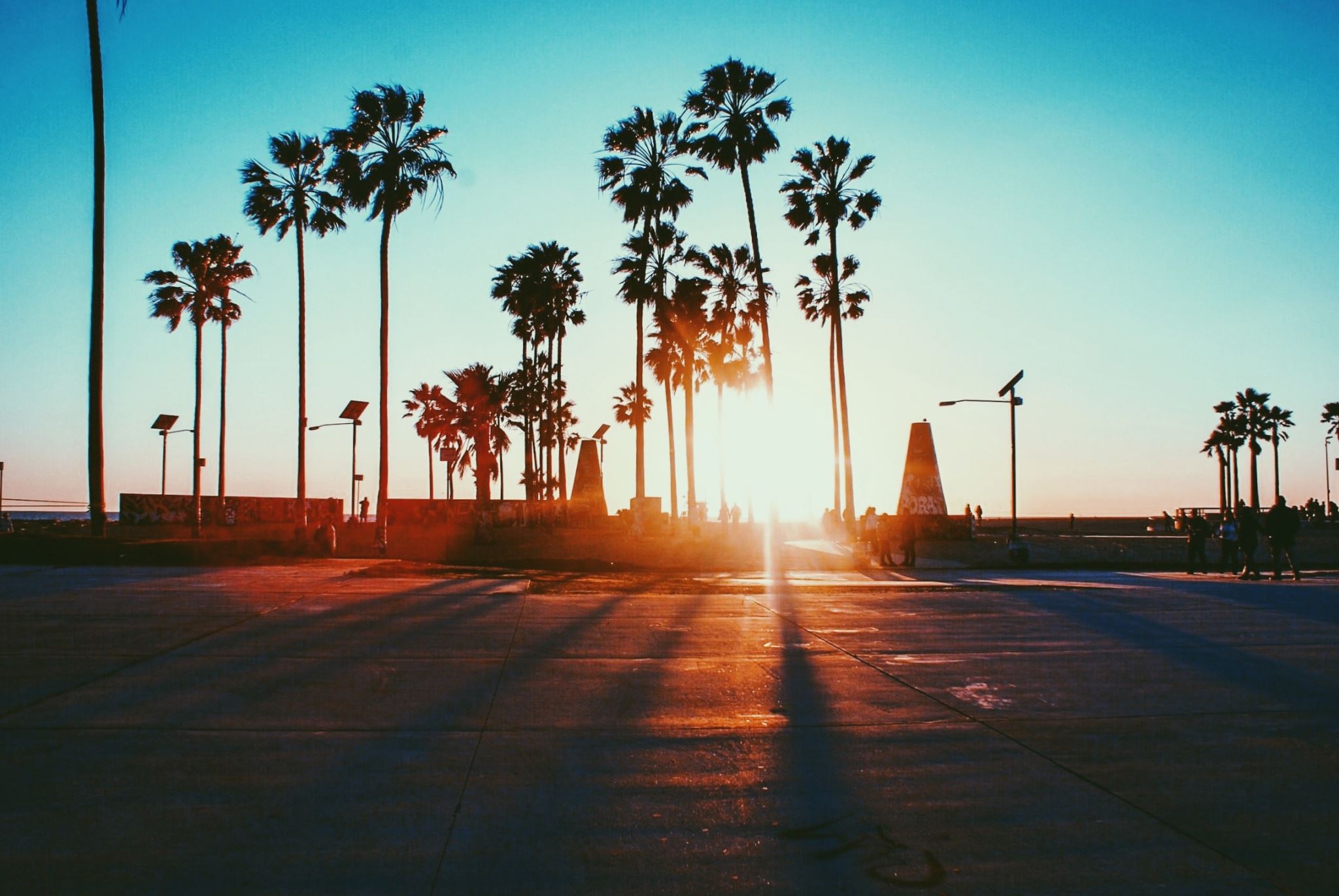 EL DÍA A DIA DE LA 2E
ESCUELA, CASA, SOCIEDAD
¿Cómo influye en el día a día? En la educación
✔️ Desigualdad entre capacidad y rendimiento: Pueden comprender conceptos avanzados con rapidez, pero tener dificultades para plasmar sus ideas en tareas escritas o estructuradas.
✔️ Problemas de gestión del tiempo y organización: Pueden olvidar tareas, retrasarse en entregas o necesitar más tiempo para finalizar actividades debido a dificultades en funciones ejecutivas.
✔️ Sensación de desconexión: Si el nivel del contenido no es adecuado, pueden aburrirse y perder el interés o sentirse desbordados si no reciben apoyo en sus dificultades.
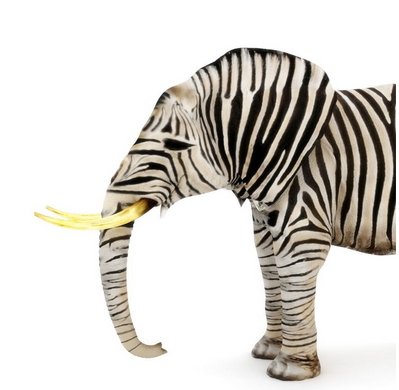 ¿Cómo influye en el día a día? En la educación
✔️ Frustración y desmotivación: La diferencia entre su potencial y su rendimiento puede generar ansiedad o baja autoestima.
✔️ Problemas de regulación emocional: Pueden experimentar bloqueos, impulsividad o perfeccionismo extremo, afectando su desempeño académico y su bienestar.
✔️ Relación con docentes y compañeros: Su manera particular de aprender y comportarse puede llevar a malentendidos, y ser etiquetados erróneamente como “vagos”, “rebeldes” o “desorganizados”.
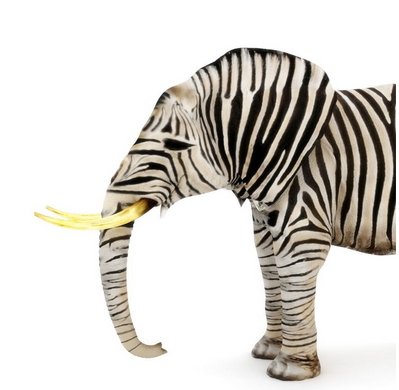 ¿Cómo influye en el día a día? En la familia
✔️ Alta sensibilidad emocional: Pueden reaccionar de forma intensa a situaciones cotidianas, mostrando frustración, ansiedad o emociones extremas.
✔️ Dificultades con la tolerancia a la frustración: Pueden sentirse desbordados ante errores, cambios de planes o tareas que no salen como esperan.
✔️ Impulsividad y rigidez cognitiva: Pueden tener dificultades para regular sus respuestas emocionales y adaptarse a nuevas situaciones.
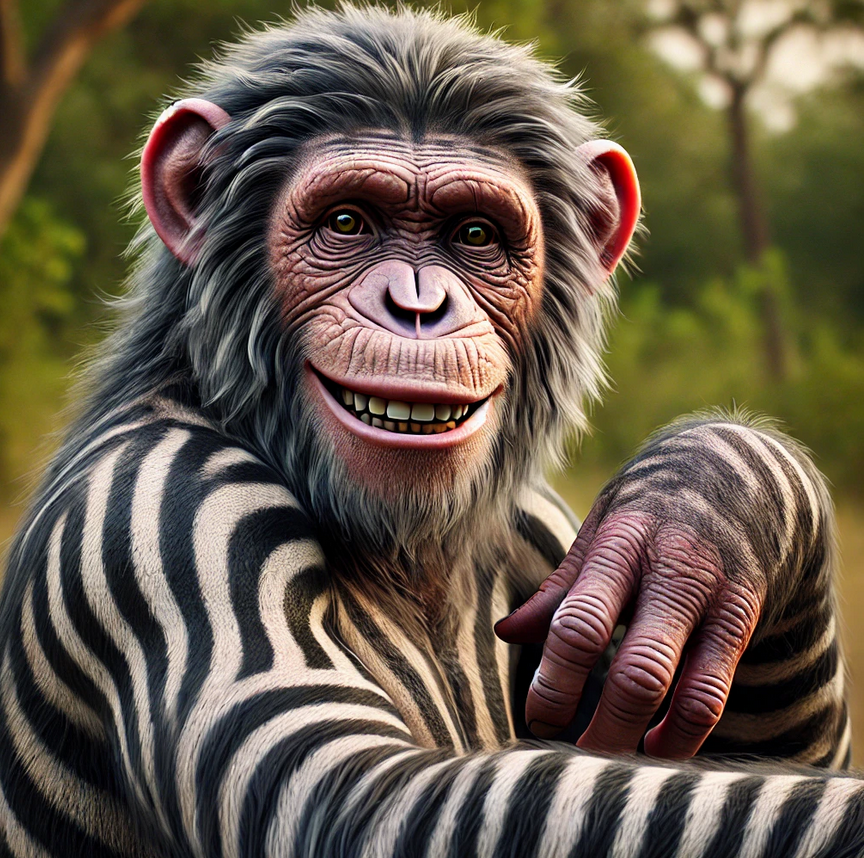 ¿Cómo influye en el día a día? En la familia
Perfeccionismo y autoexigencia: Tienden a ponerse estándares muy altos y pueden frustrarse si no logran sus propias expectativas.
Desafíos en la autonomía: Pueden necesitar más apoyo en la organización de su día a día (rutinas, tareas del hogar, deberes escolares).
Relación con hermanos y familia: Pueden sentirse incomprendidos, lo que puede generar conflictos familiares o aislamiento.
Necesidad de validación: Es clave que sus talentos y dificultades sean reconocidos para evitar problemas de autoestima o el desarrollo del síndrome del impostor.
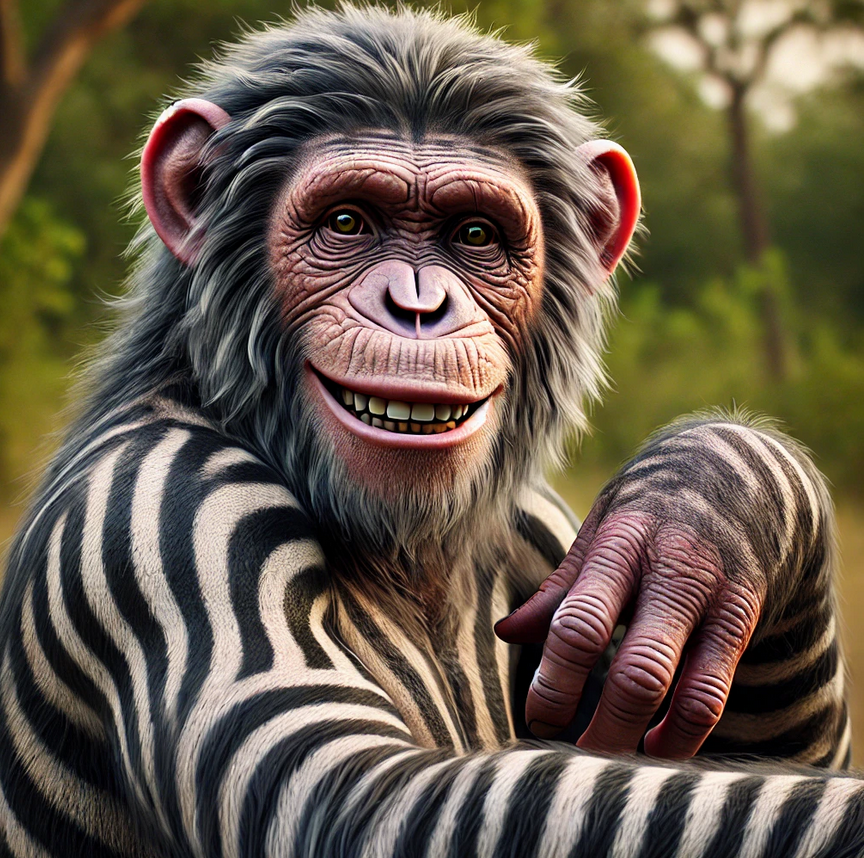 ¿Cómo influye en el día a día? En lo social
Dificultades para conectar con sus pares: Pueden tener intereses muy diferentes a los de otros niños o jóvenes de su edad, lo que dificulta la creación de amistades.
Sensación de incomprensión: Pueden sentirse fuera de lugar en grupos sociales debido a su manera de pensar, comunicarse o reaccionar emocionalmente.
Problemas en la comunicación y las normas sociales: Pueden no entender ciertas convenciones sociales, hablar en profundidad sobre temas que les apasionan sin notar la falta de interés de los demás o interrumpir por impulsividad.
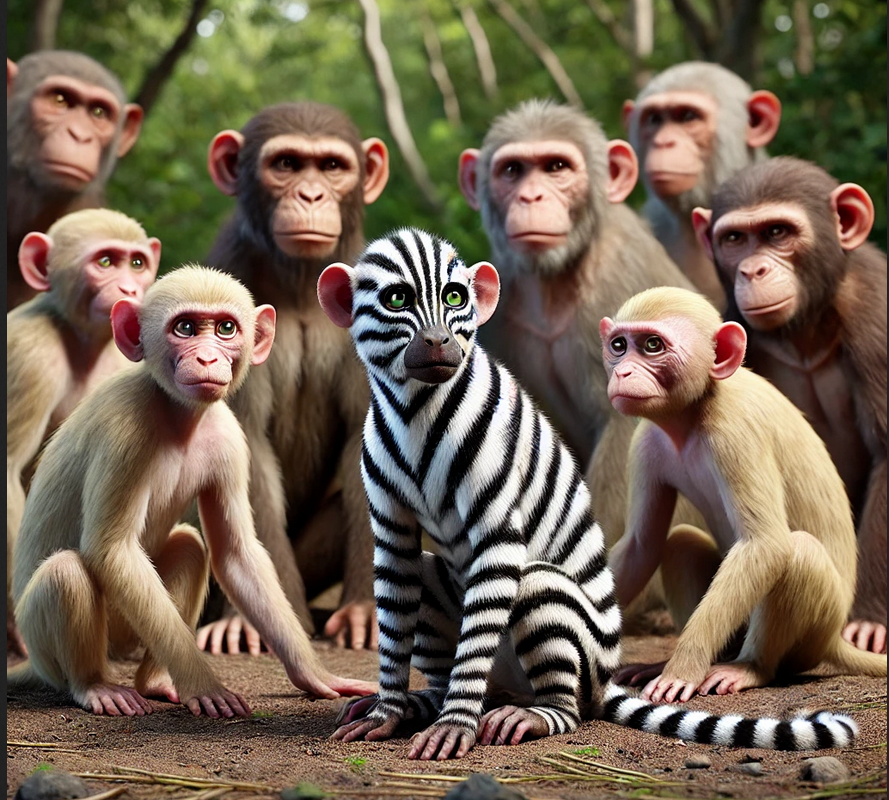 ¿Cómo influye en el día a día? En lo social
Tendencia al aislamiento o evitación social: Si han tenido experiencias negativas, pueden desarrollar ansiedad social o preferir la soledad.
Alta sensibilidad a la crítica o el rechazo: Pueden interpretar comentarios o situaciones de manera intensa, afectando su autoestima y confianza en las relaciones.
Dificultades con el trabajo en equipo: Pueden frustrarse si sienten que el grupo no sigue su ritmo o si las dinámicas les resultan confusas o poco estructuradas.
Necesidad de espacios donde se sientan comprendidos: Es clave que encuentren entornos donde puedan compartir con personas afines, ya sea en actividades extracurriculares, grupos especializados o comunidades que valoren sus talentos.
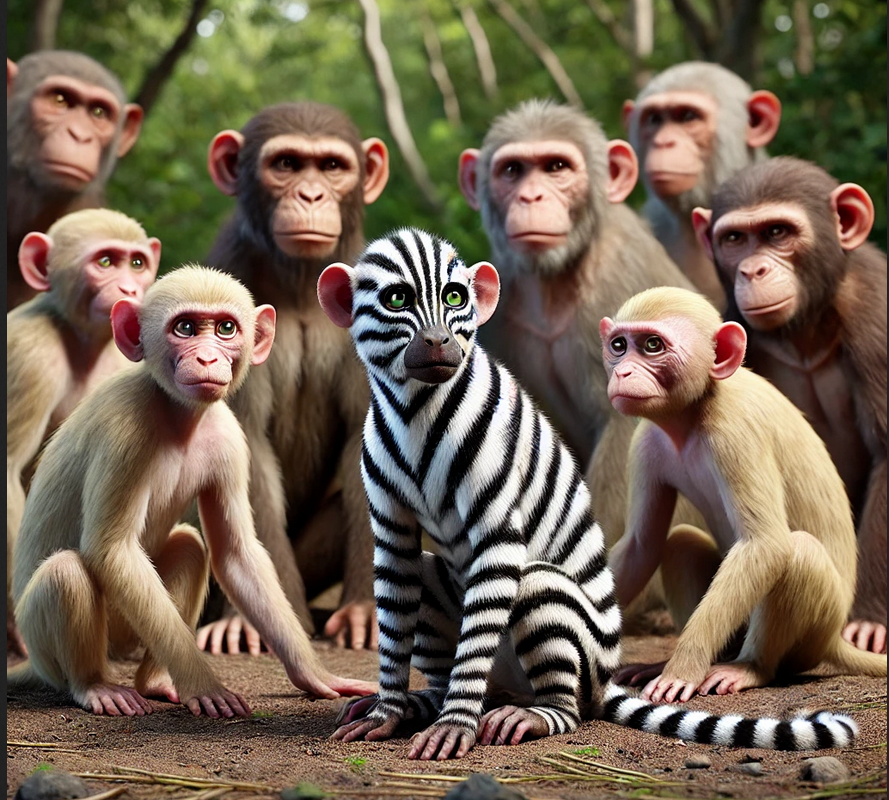 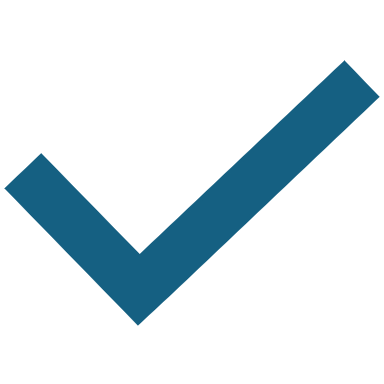 DE APOYO
ESTRATEGIAS Y HERRMIENTAS
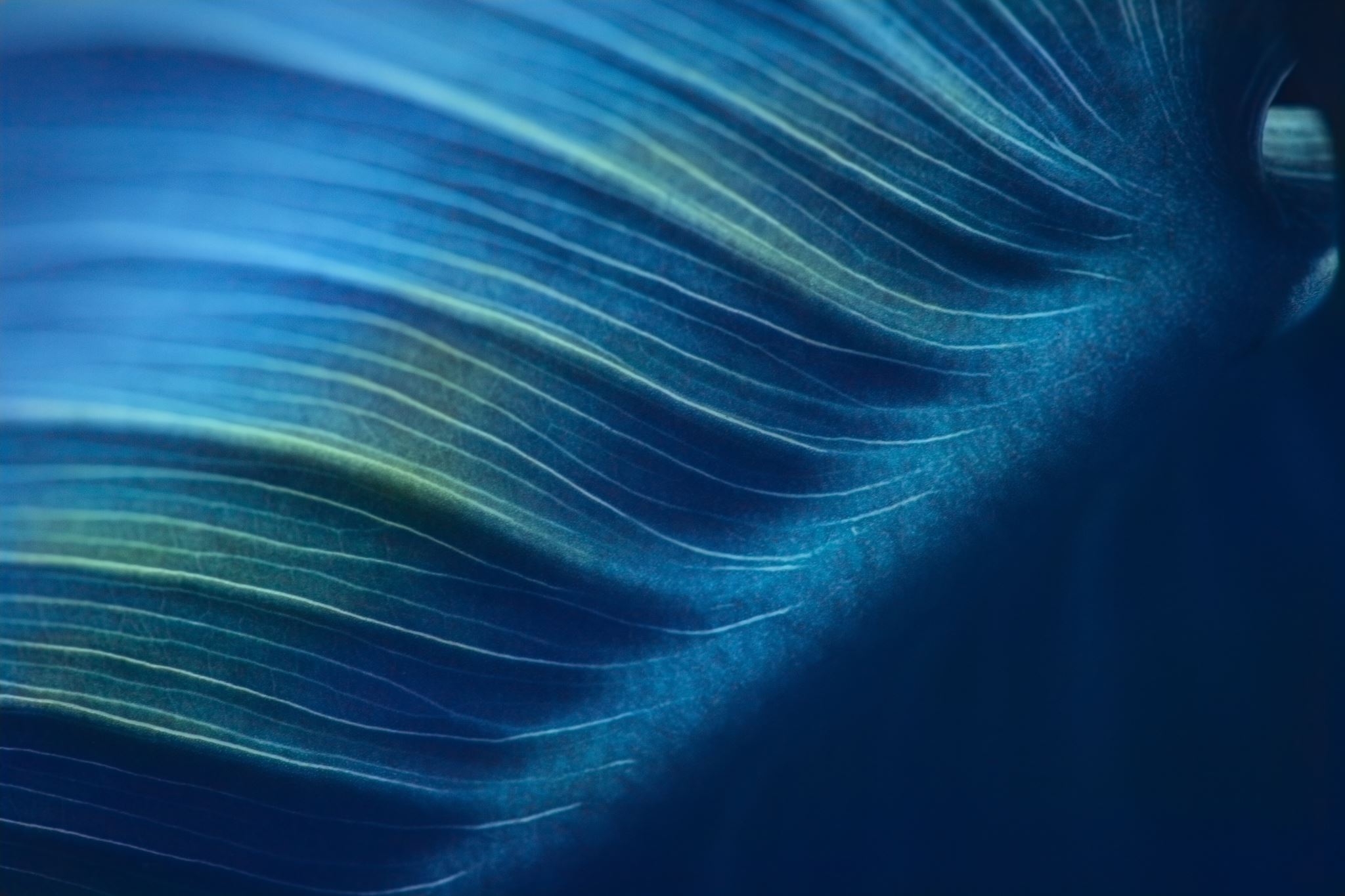 Estrategias y herramientas. EN LA ESCUELA
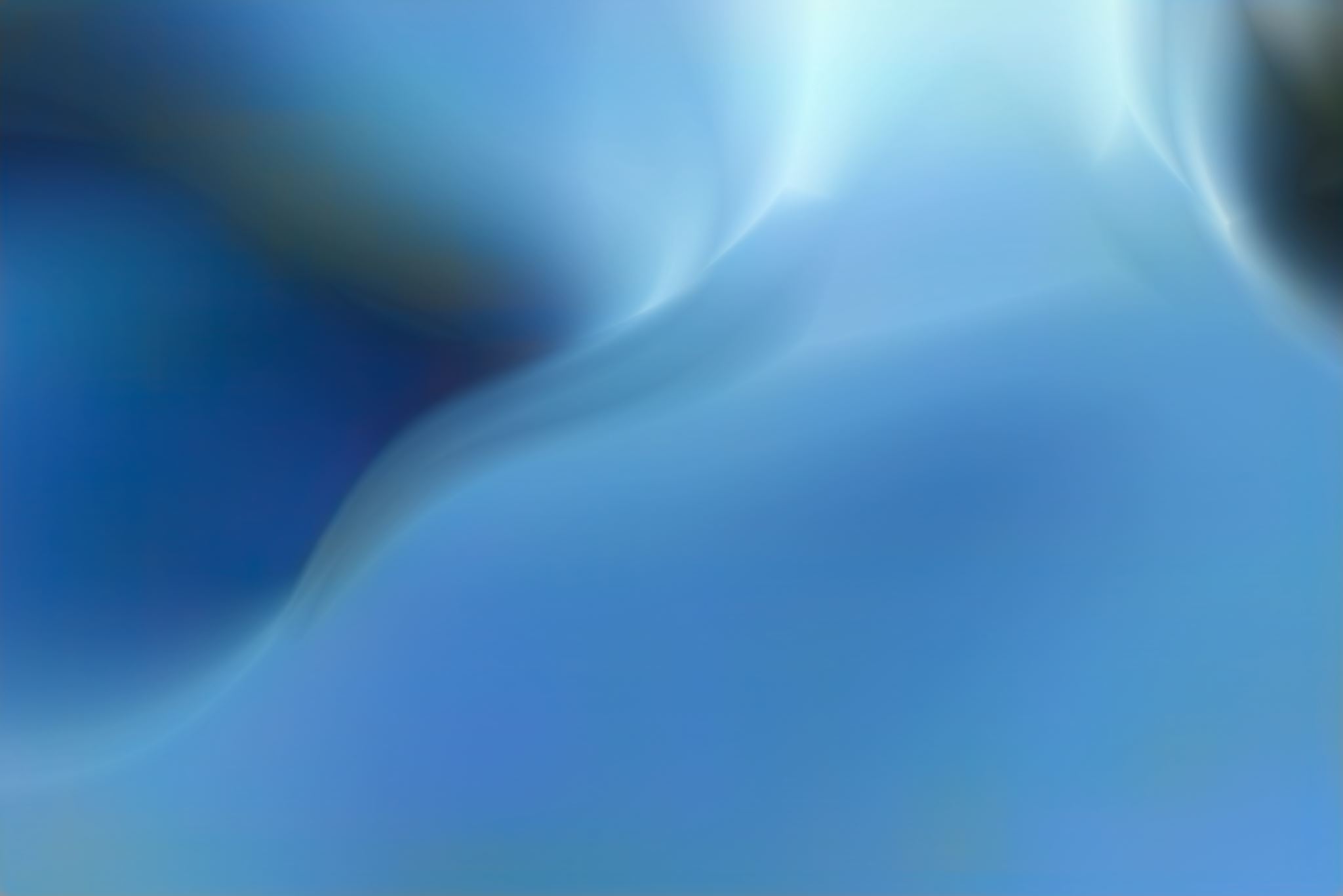 Estrategias y herramientas. EN LA ESCUELA
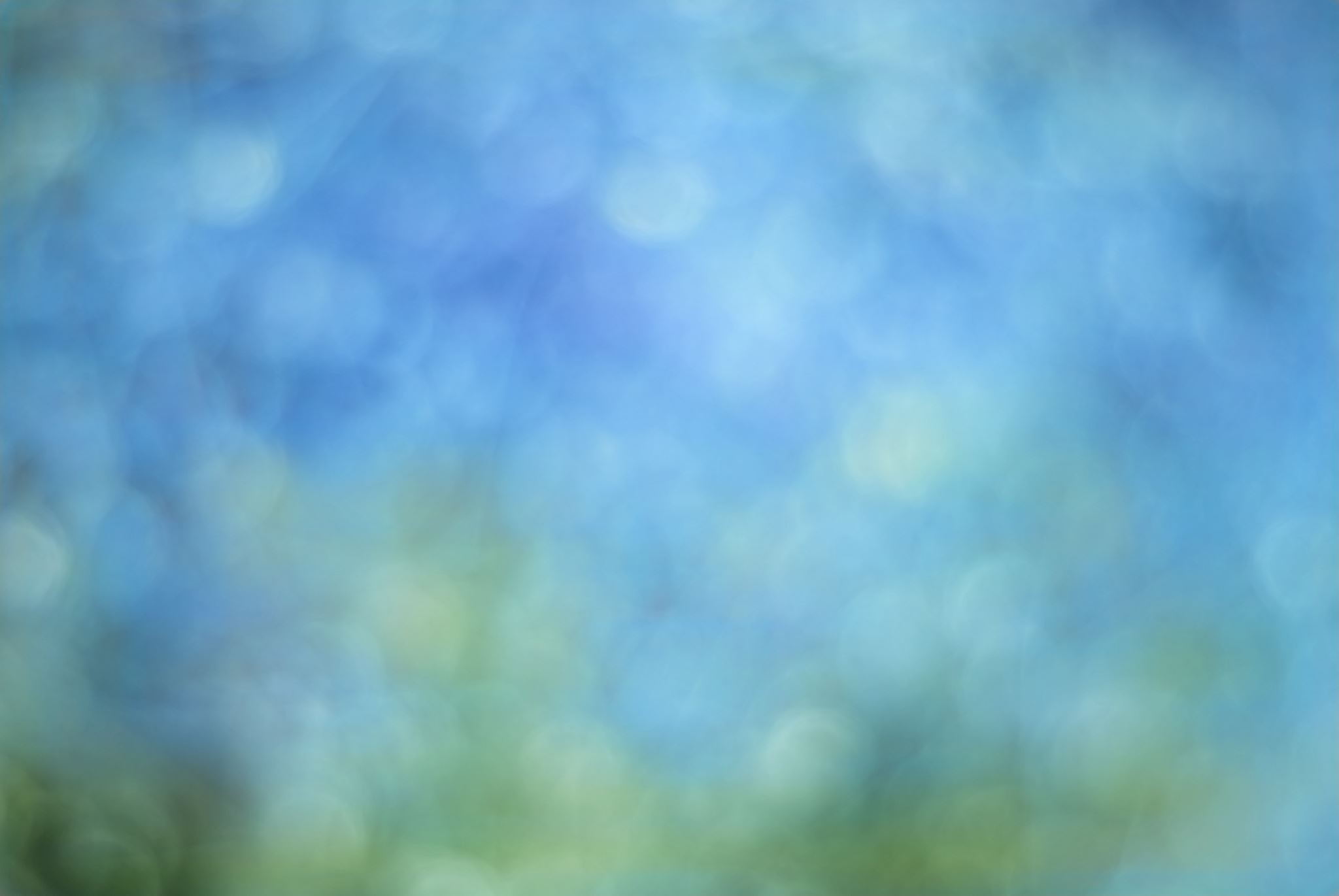 Estrategias y herramientas. PARA EL PROFESORADO
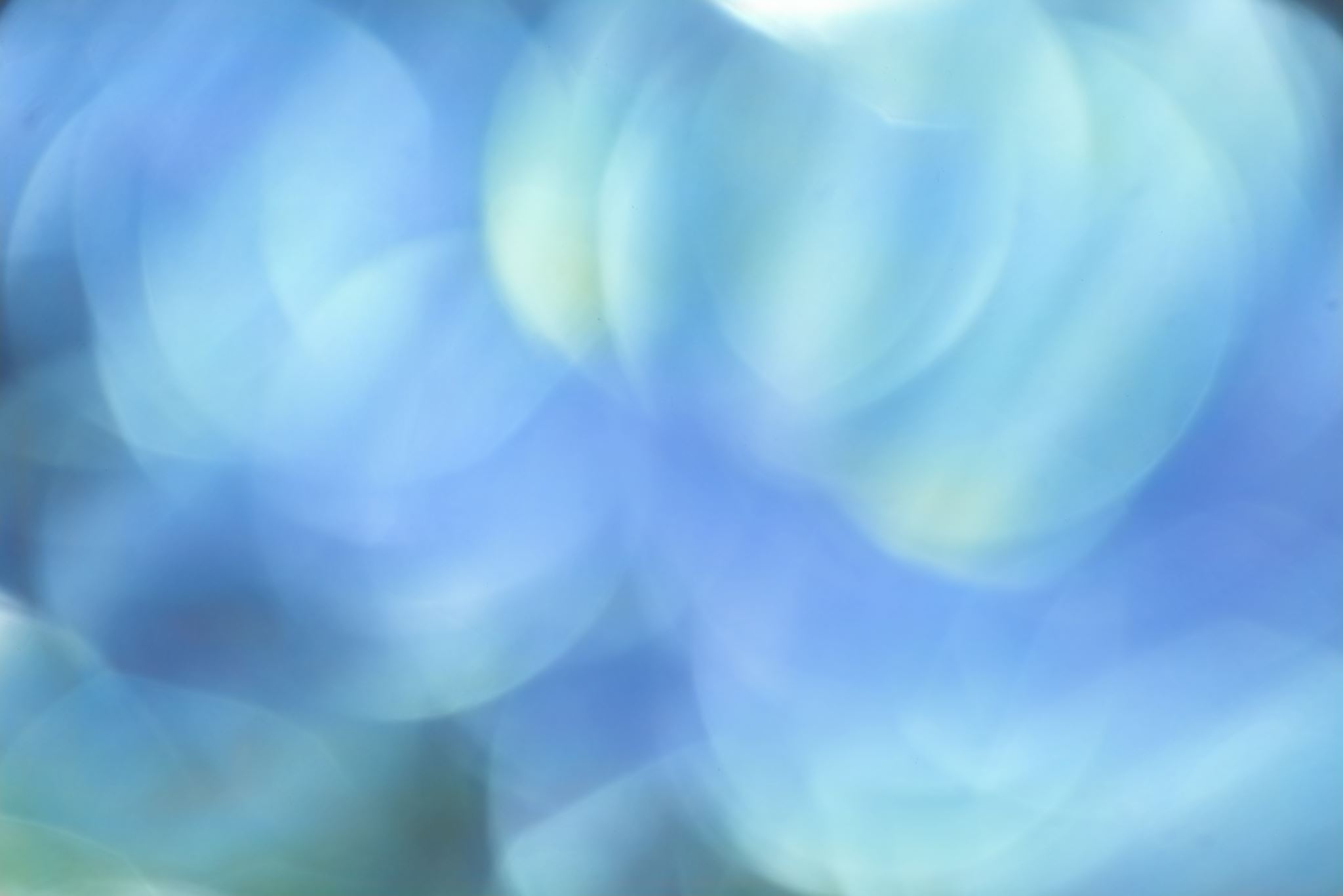 Estrategias y herramientas. PARA EL PROFESORADO
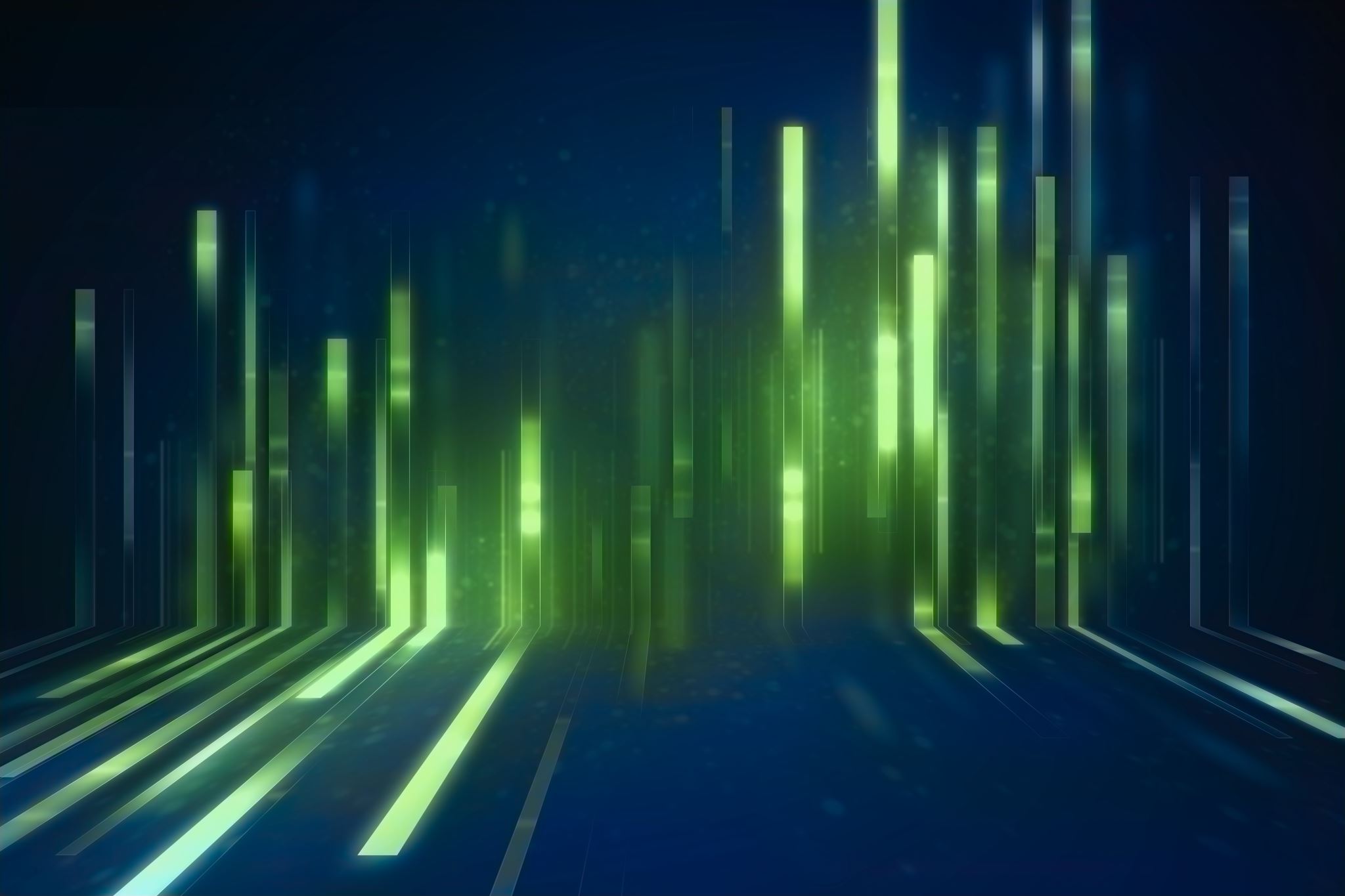 Estrategias y herramientas. EN CASA
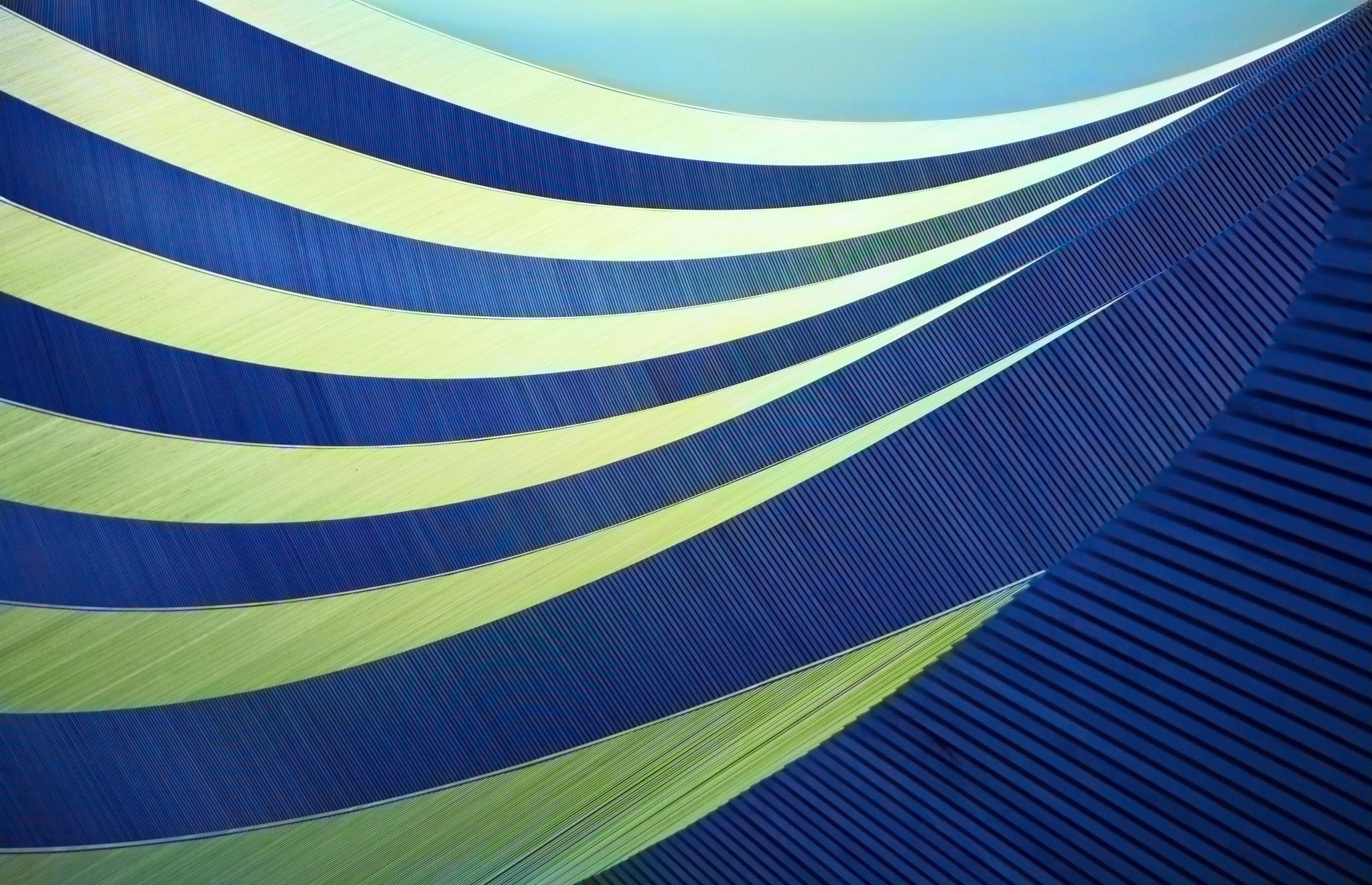 Estrategias y herramientas. EN CASA
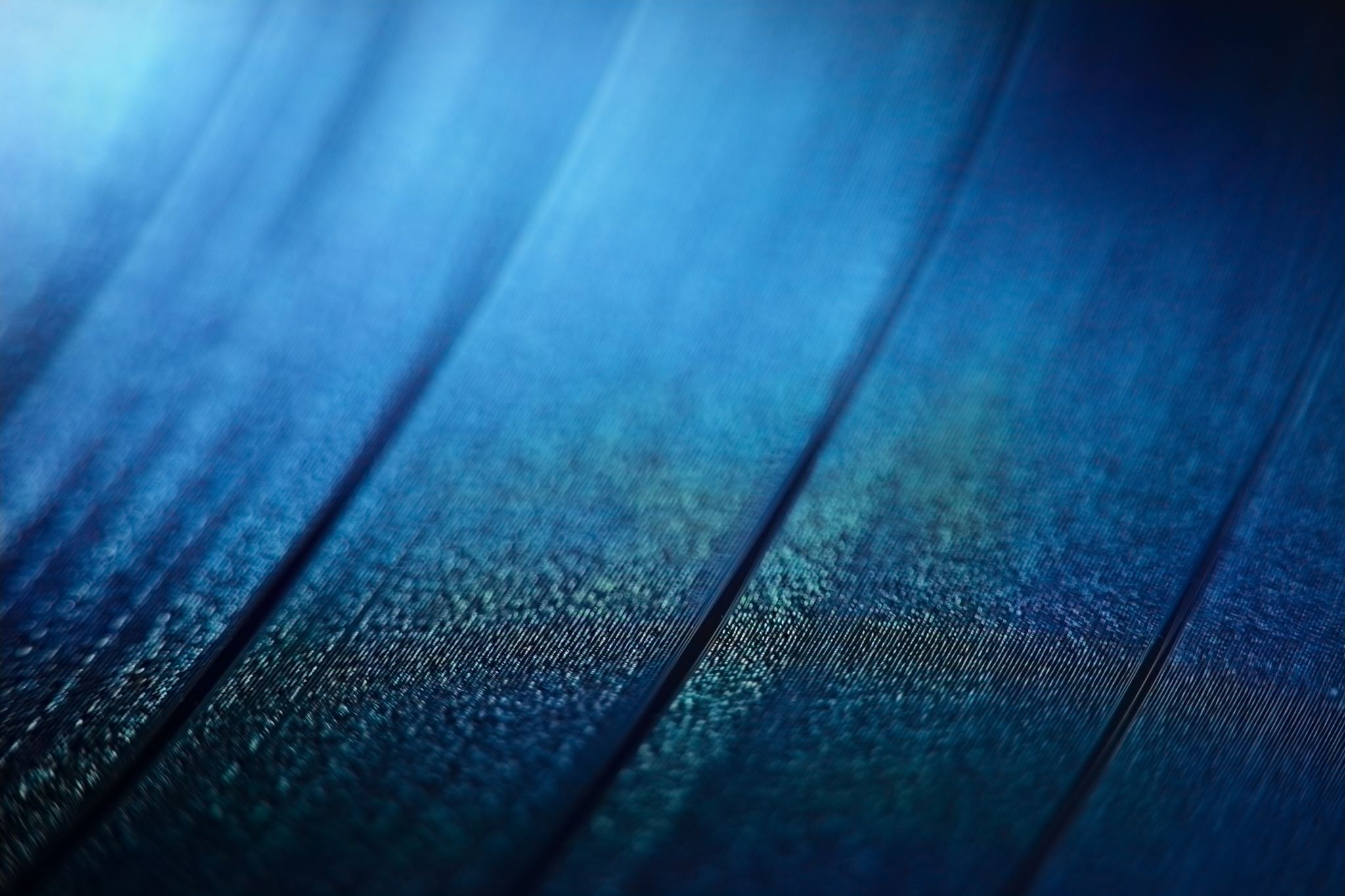 Estrategias y herramientas. EN CASA
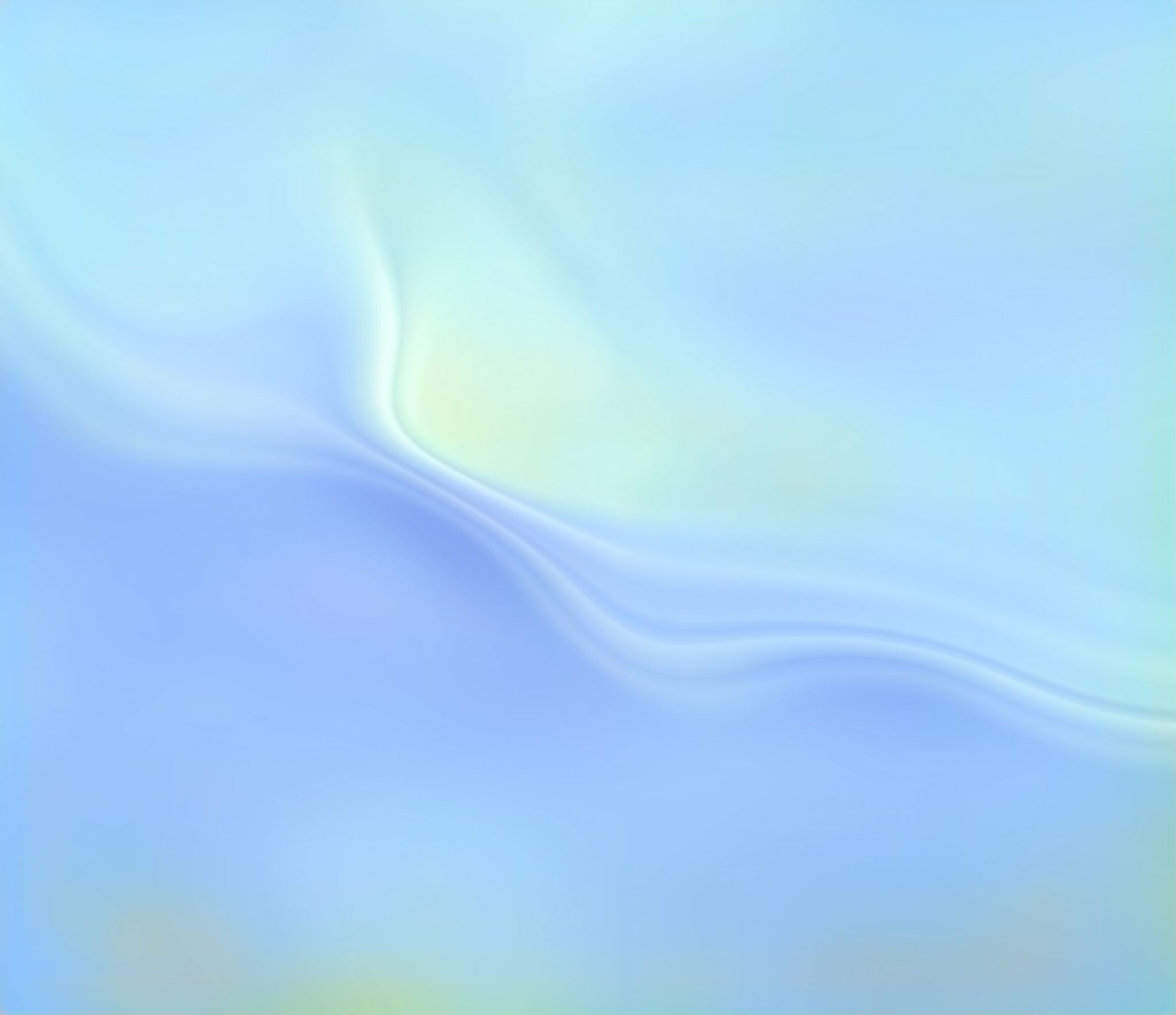 Estrategias y herramientas. EN LO SOCIAL
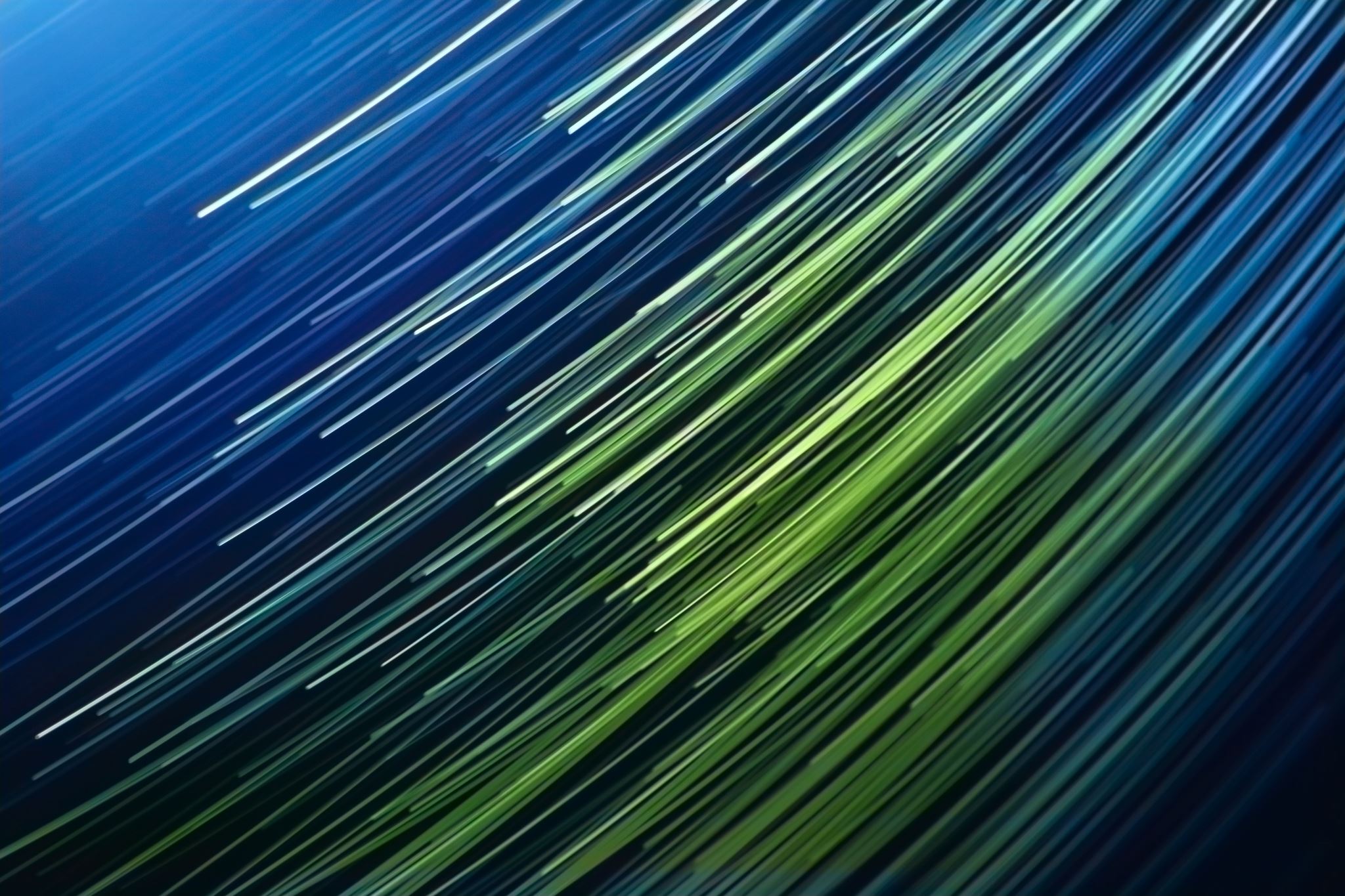 Estrategias y herramientas. EN LO SOCIAL
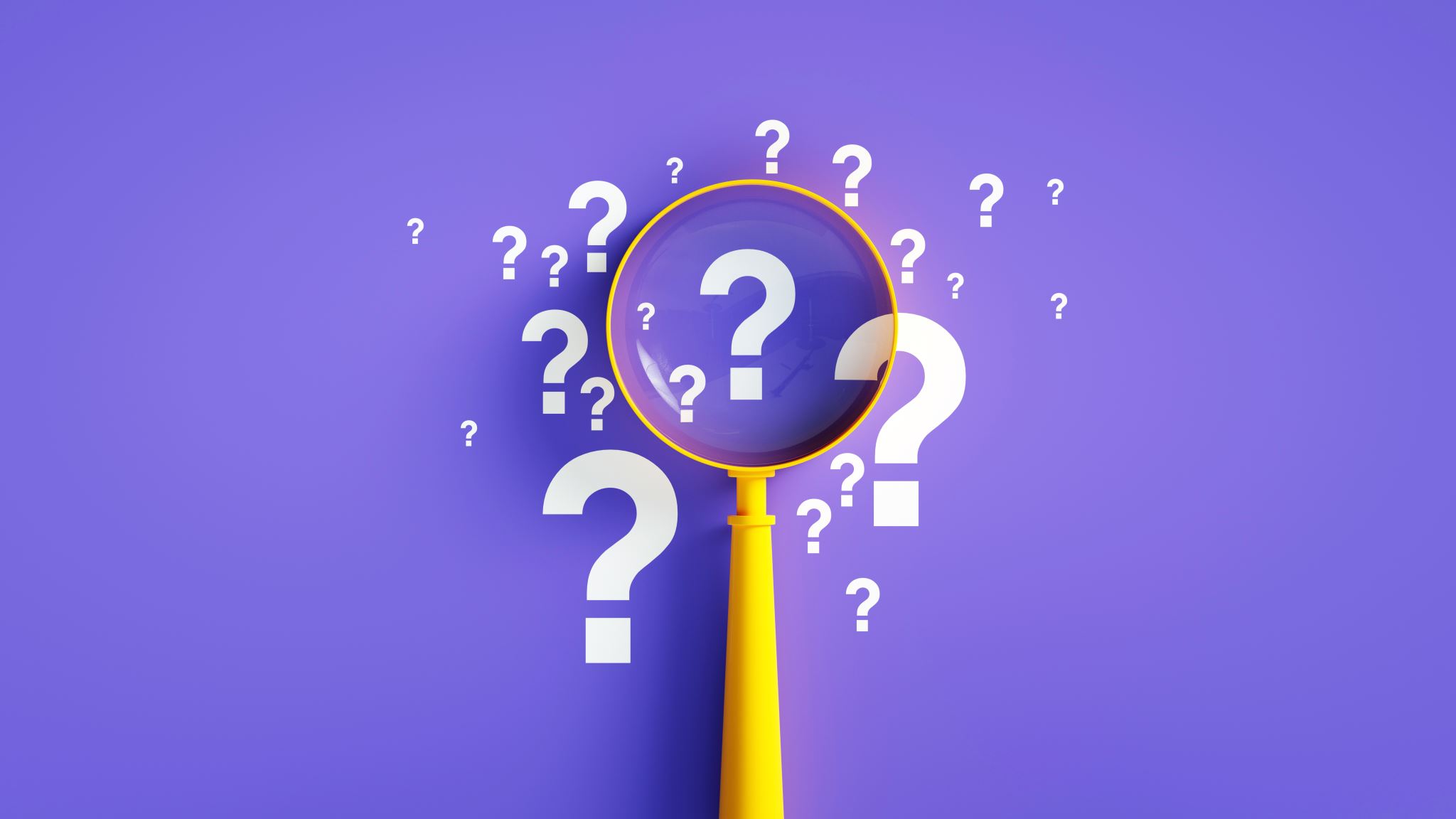 PREGUNTAS Y DUDAS
OS TOCA A VOSOTROS
Laura olmo Remesal
671034609
Laura.olmo@teatoledo.com
www.teatoledo.com